Year 7 Mathematics Knowledge Organiser – Number skills
KS4 Mathematics Knowledge Organiser – Percentages – Part 1
Integer 		is any of the positive or negative whole numbers and zero. 	Example: ...-2, -1, 0, +1, +2 ...
Even number 	is an integer that is divisible by 2. 			Example: 2, 4, 6, 8, 10, 12, 14, …
Odd number 	is an integer that has a remainder of 1 when divided by 2. 	Example: 1, 3, 5, 7, 9, 11, 13, 15, …
Product 		is the result of multiplying one number by another.
Index notation 	is used as a shortcut for multiplication when a number is being multiplied by itself. Example: 54 = 5  5  5  5
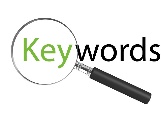 CUBE NUMBERS
A cube number is the result of multiplying integer by itself, and by itself again. 
It is called a cube number because it gives the volume of a cube whose side length is an integer.
SQUARE NUMBERS
A square number is the result of multiplying integer by itself.
It is called a square number because it gives the area of a square whose side length is an integer.
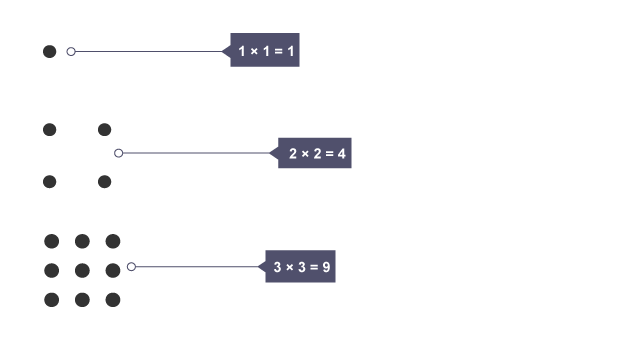 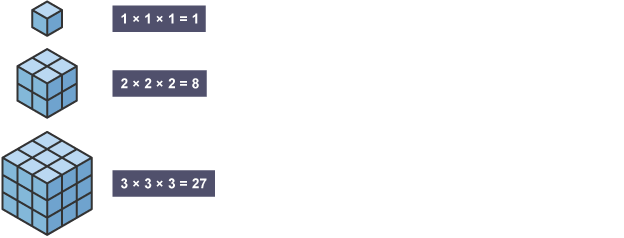 Notation of the cube number: x3     
Example: 53 = 5  5  5  = 125
Notation of the square number: x2     
Example: 32 = 3  3 = 9
Answers:
49
125
6
2
49
-125
-6
-2
* You should remember the first twelve square numbers and the first five cube numbers.
Year 7 Mathematics Knowledge Organiser – Number skills
KS3 Mathematics Knowledge Organiser – Numbers– Part 2
KS4 Mathematics Knowledge Organiser – Percentages – Part 1
KS4 Mathematics Knowledge Organiser – Percentages – Part 1
FACTORS 
Factors are numbers that divide another number without leaving a remainder.
Example: 
Find factors of number 32
1  32		
2  16		
4  8
Factors of number 32 are: 1, 2, 4, 8, 16 and 32
LCM or The Lowest / Least Common Multiple 
LCM is smallest positive number that is a multiple of two or more numbers.
PRIME NUMBER
Prime numbers (not shaded numbers on the hundred square below) are whole numbers greater than 1 that have exactly two factors, themselves and 1.
Composite numbers (shaded numbers on the 100 square below) are integers that are divisible without remainder by at least one positive integer other than themselves and one.
Example: 
Find the lowest common multiple of 6 and 9.
Multiples of 6 are:	 6, 12, 18, 24, 30, 36…
Multiples of 9 are:	 9, 18, 27, 36, 45, 54, …
Common multiples of 6 and 9 are: 18, 36 …
The LCM is 18
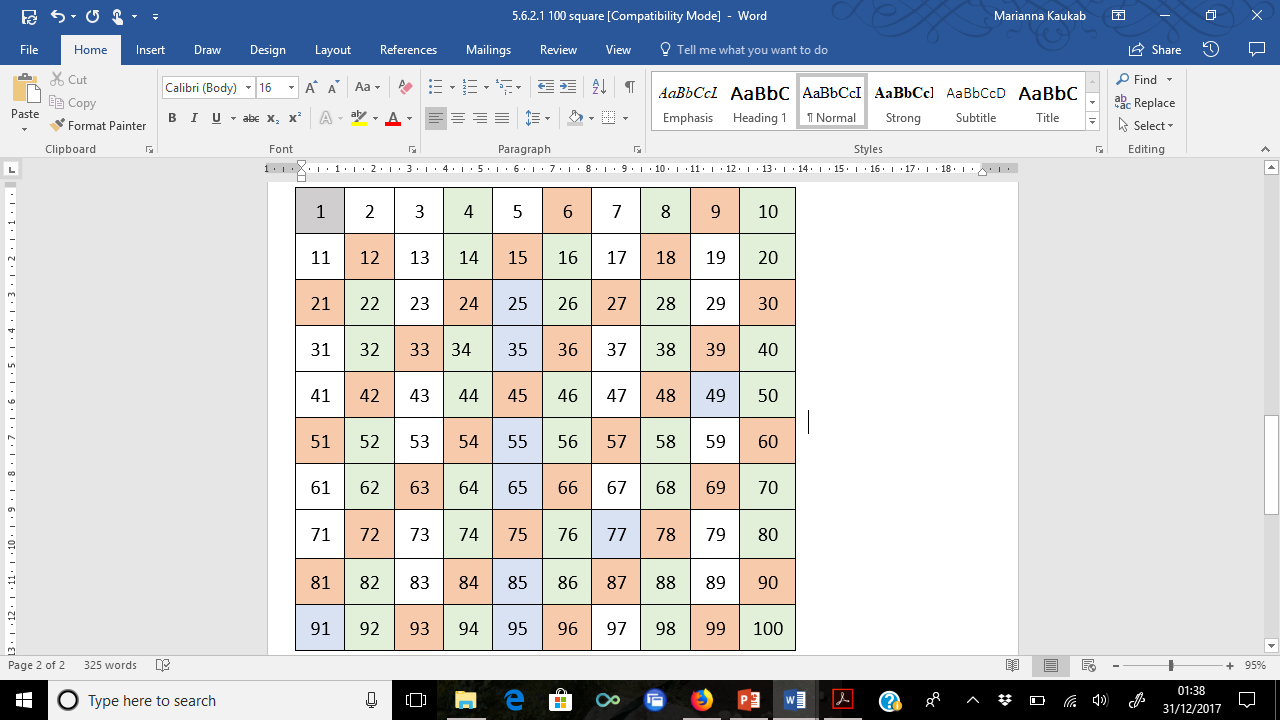 Task: Find factors of number 12
HCF or the Highest Common Factor 
HCF is the greatest number that is a factor of two (or more) other numbers.
Answer: 1, 2, 3, 4, 6, 12
USING CALCULATOR
To work out 342:
Enter 34
Press the    x2    button
Press =
You should get the answer 1156
Example:
Find the highest common factor of 18 and 24.
Factors of 18 are: 	1, 2, 3, 6, 9, 18
Factors of 24 are: 	1, 2, 3, 4, 6, 8, 12, 24
Common factors of 18 and 24 are: 1, 2, 3 and 6
The HCF is 6
To work out 263:
Enter 26
Press the   x3   button
Press =
You should get the answer 17576
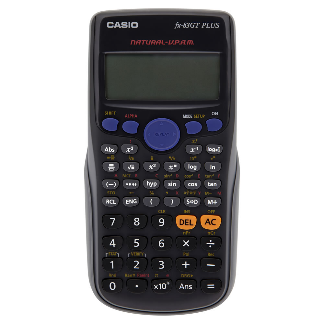 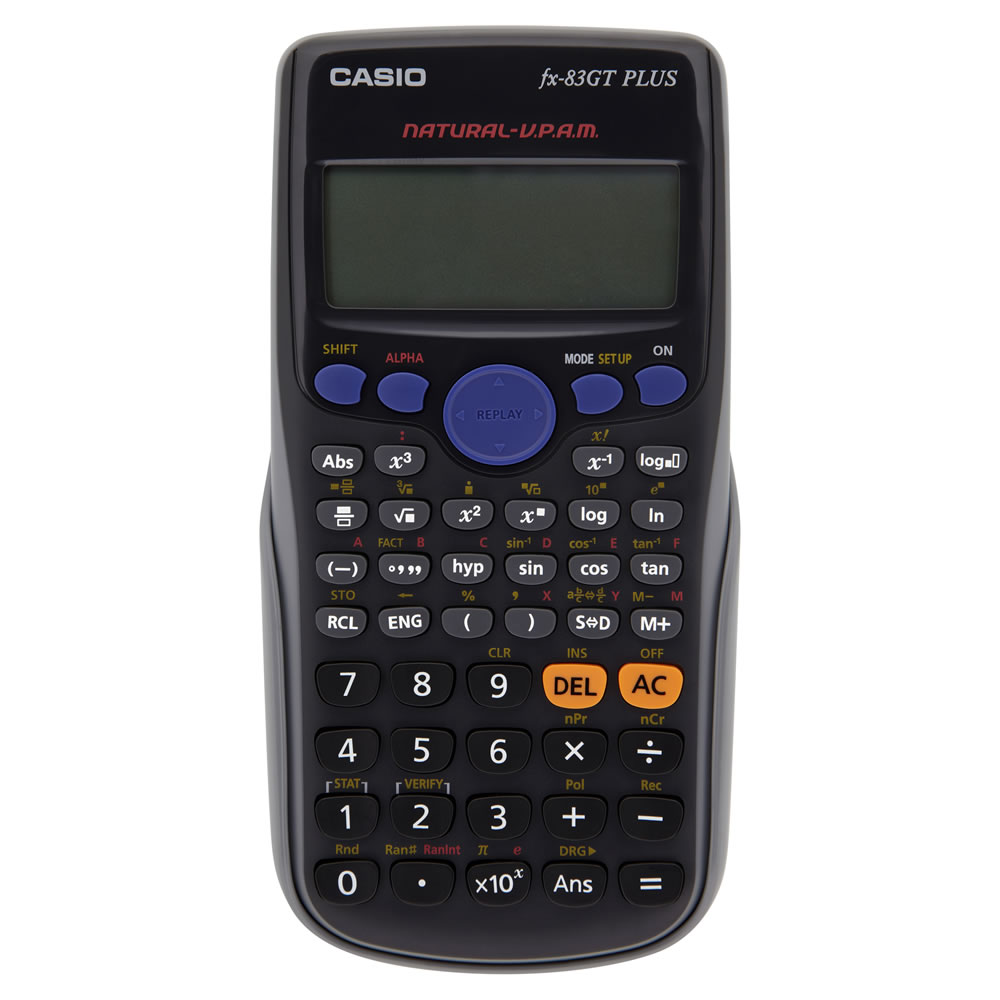 Example: 
15 is divisible by 1, 15, 3, 5, therefore it is not a prime number.
2 is divisible by 1 and 2 only, therefore it is a prime number (the only even prime number) 
Important note: Number 1 is not prime nor composite number.
Prime numbers that you should remember are: 2, 3, 5, 7, 11, 13, 17, 19, 23, 29
Task: Find the HCF and LCM of 12 and 15
Answers:
Multiples of 12 are: 12, 24, 36, 48, 60, 72…
Multiples of 15 are: 15, 30, 45, 60, 75…
The LCM is 60

Factors of 12 are: 	1, 2, 3, 4, 6, 12
Factors of 15 are: 	1, 3, 5, 15
The HCF is 3
Year 7 Mathematics Knowledge Organiser – Number skills
DIRECTED NUMBER
DIVISION
To divide two numbers, we use the bus stop method.
Short division                               Long division
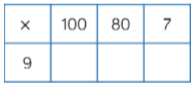 One of the methods which can help you to solve calculation with negative numbers, is a number line
900
720
63
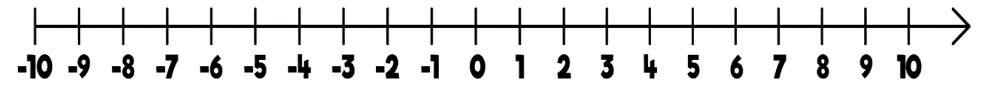 900 + 720 + 63 = 1683
= 28.8
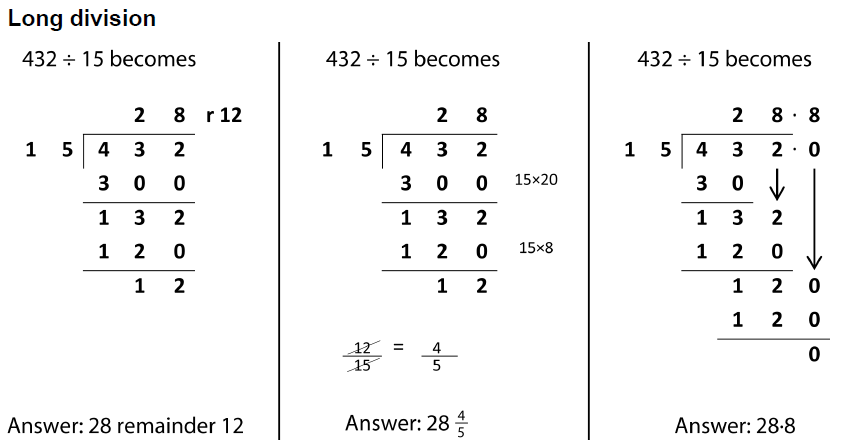 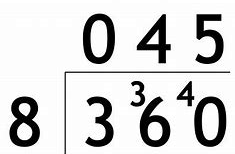 Second method is using counters.
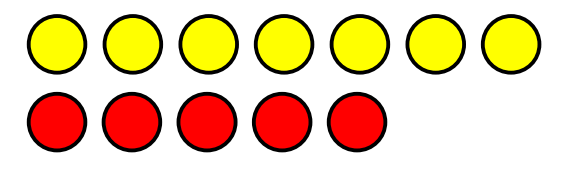 1
1
1
1
1
1
1
zero pairs
-1
-1
-1
-1
-1
MULTIPLICATION
To multiply two numbers together, the grid method is useful to ensure that the calculation is completed correctly.
The second method to use is column method.
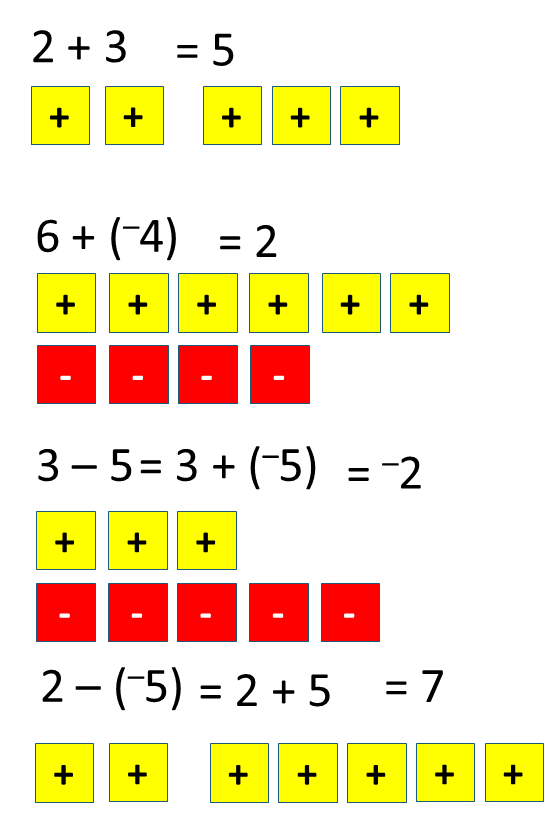 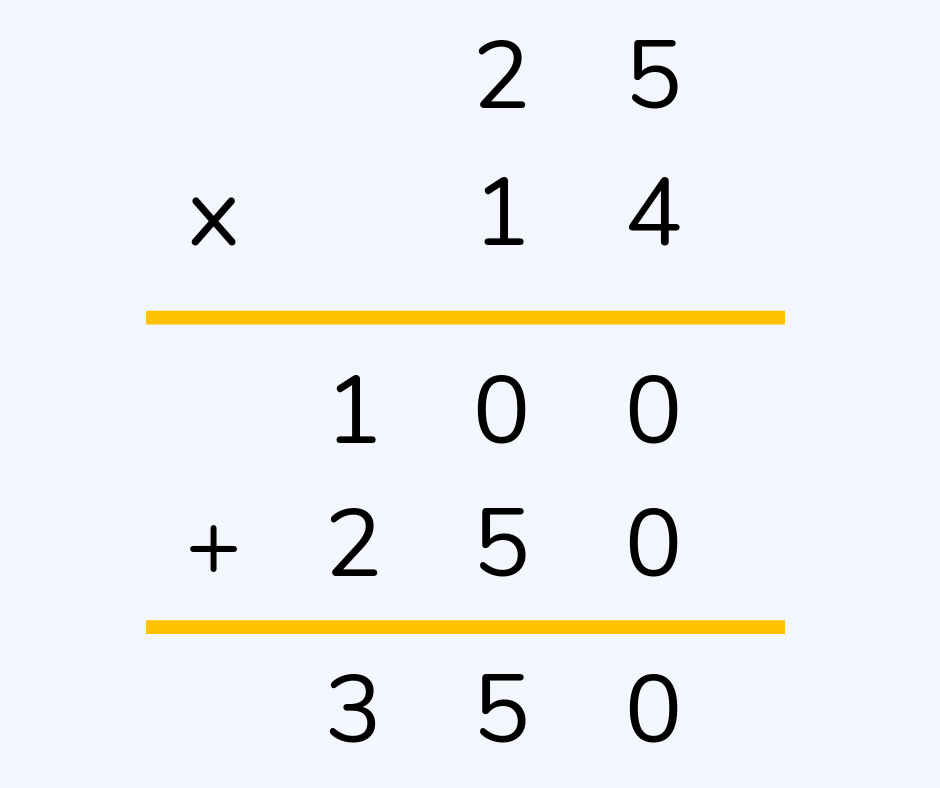 The subtraction symbol ‘–’ means addition of the ‘additive inverse’
MULTIPLICATION AND DIVISION OF DIRECTED NUMBERS
× or ÷ of positive numbers gives POSITIVE answer 
	Example: 2 × 3 = 6

× or ÷ of positive AND negative numbers gives NEGATIVE answer
     Example:                                    or 

× or ÷ of negative numbers gives POSITIVE answer
     Example:
BIDMAS
The order in which we complete operations in a sum is important. 
If operations of the same priority are in the same sum, we work from left to right 
Example: 	10 – 3 + 5 = 12, 
		first 10 – 3 = 7, 
		then 7 + 5 = 12.
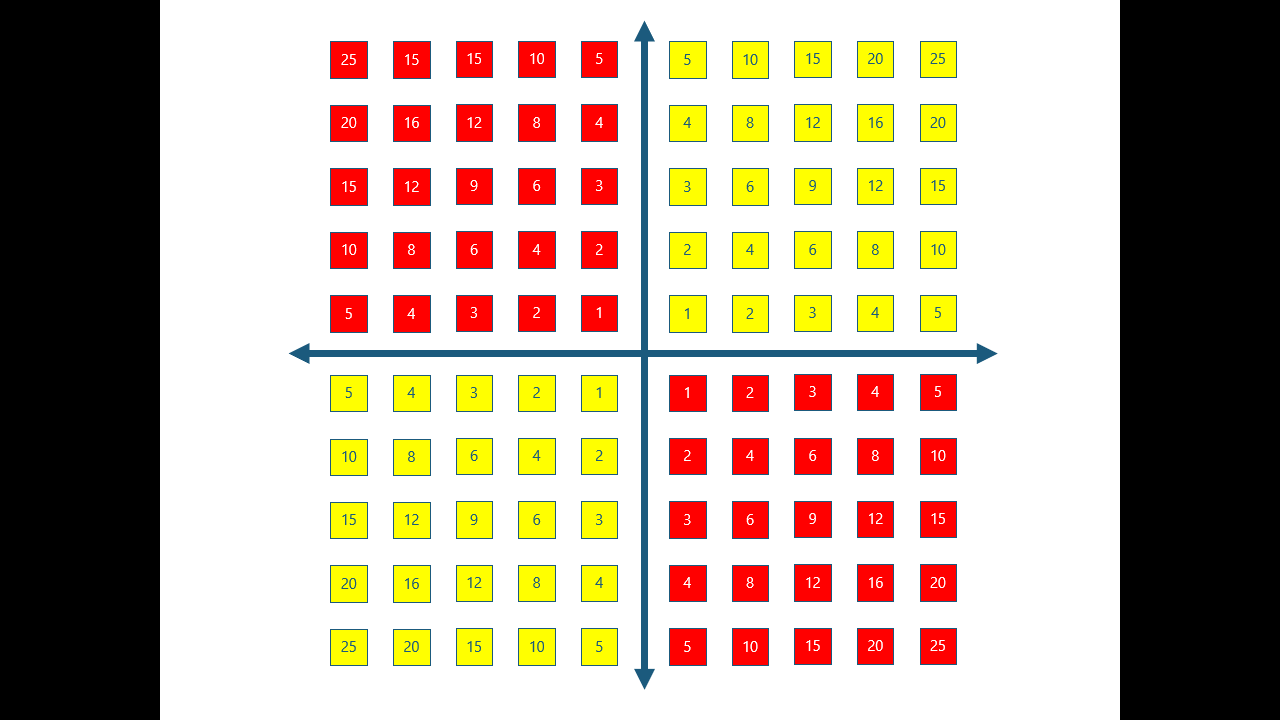 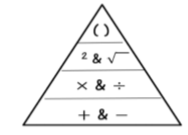 1
2
3
2